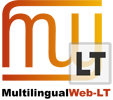 MultilingualWeb – Language Technology
A New W3C Working Group
Felix Sasaki, David Filip, David Lewis
MultilingualWeb-LT
New W3C Working Group under I18n Activity
http://www.w3.org/International/multilingualweb/lt/
Aims: define meta-data for web content that facilitates its interaction with language technologies and localization processes.
Already have 28 participants from 20 organisations
Chairs: Felix Sasaki, David Filip, Dave Lewis
Timeline: 
Feature Freeze Nov 2012
Recommendation complete Dec 2013
Approach
Standardise Data Categories
ITS (1.0) has: Translate, Loc note, Terminology, Directionality, Ruby, Language Info, Element Within Text
MLW-LT could add: MT-specific instructions, quality-related provenance, legal?
Map to formats
ITS focussed on XML
useful for XHTML, DITA, DocBook
MLW-LT also targets HTML5 and CMS-based ‘deep web’ 
Use of microdata and RDFa
Candidate Stakeholders
Content Author
CMS-based 
Localisation Management
Translator/Posteditor/ Reviewer

LSP-based (CAT/TMS users)
Translator/Posteditor/ Reviewer
Translation/Review Process Manager
MT Service Provider
Text Analytics Service Provider
CMS Developer
Localisation Tool developer
Systems Integrator
Search engine crawler
Content Consumer
Scope of Use Cases
Language Technology
Create Content
Language Resources
Translate Content
Consume Content
Source Content Processing
Language Resources
Language Technology
Create
Author
<..>
Named entity recognition
Glossary
<..>
Identify no -translate
Identify terms
Term-base
<..>
<..>
<..>
Localisation Preparation
Translate
<..> = Possible MLW-LT Metadata
Localisation Quality Assurance
Language Resources
Language Technology
Create
Localisation Preparation
Term-base
<..>
Translate
<..>
Machine Translation
Postediting
Translation Memory
<..>
<..>
<..>
Translation Review
Translation Memory+
<..>
<..>
Publish to CMS
XLIFF
Consume Content
<..> = MLW-LT Metadata
CMS-L10N integration via RDF & XLIFF
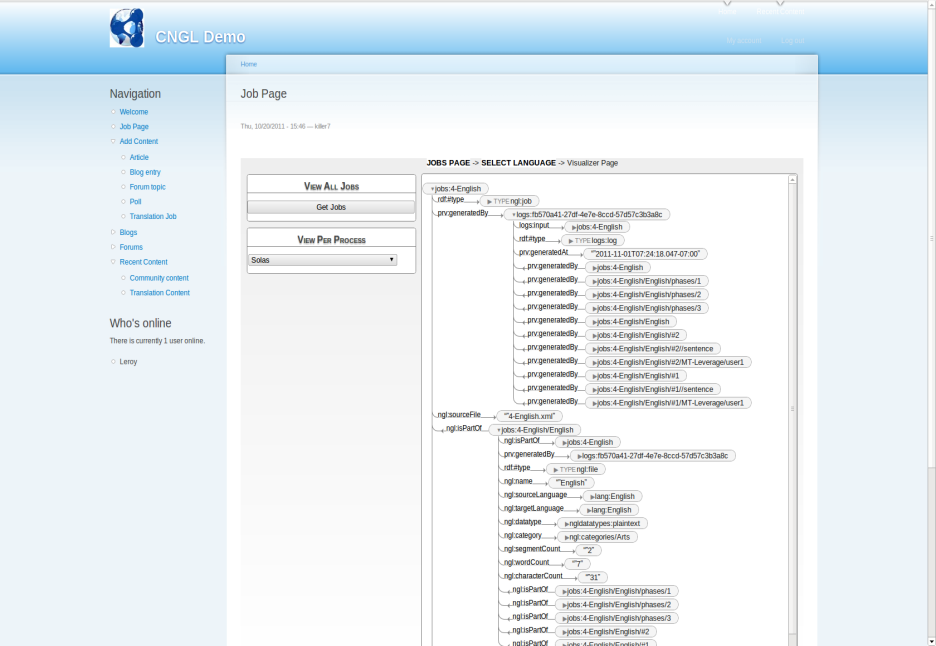 Apache Web Server:
Servlet container
Drupal Web CMS
RDF Provenance TripleStore
Sesame Server
RDF Provenance Visualiser
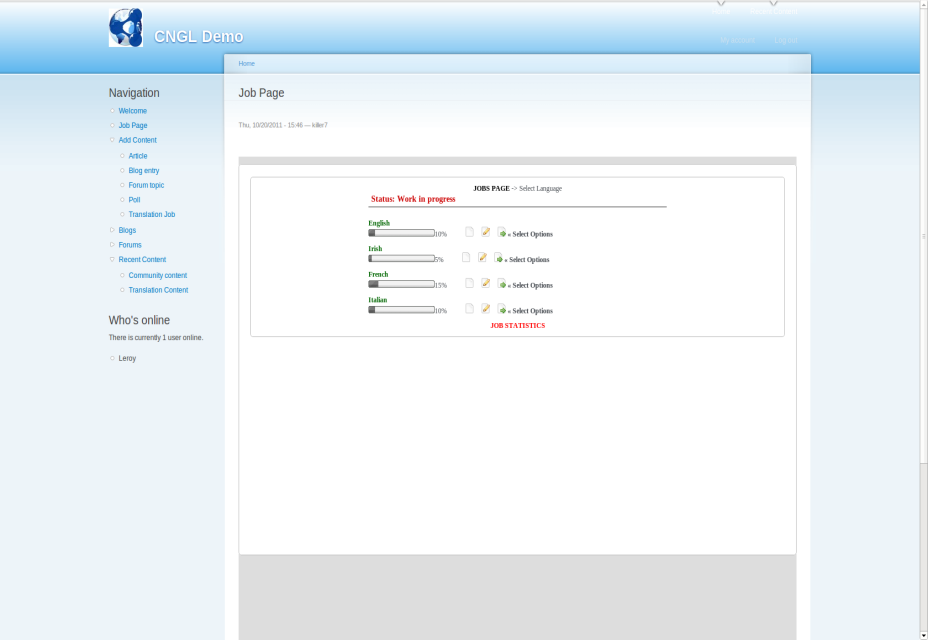 RDFLogger
Sesame Workbench
Translation tools
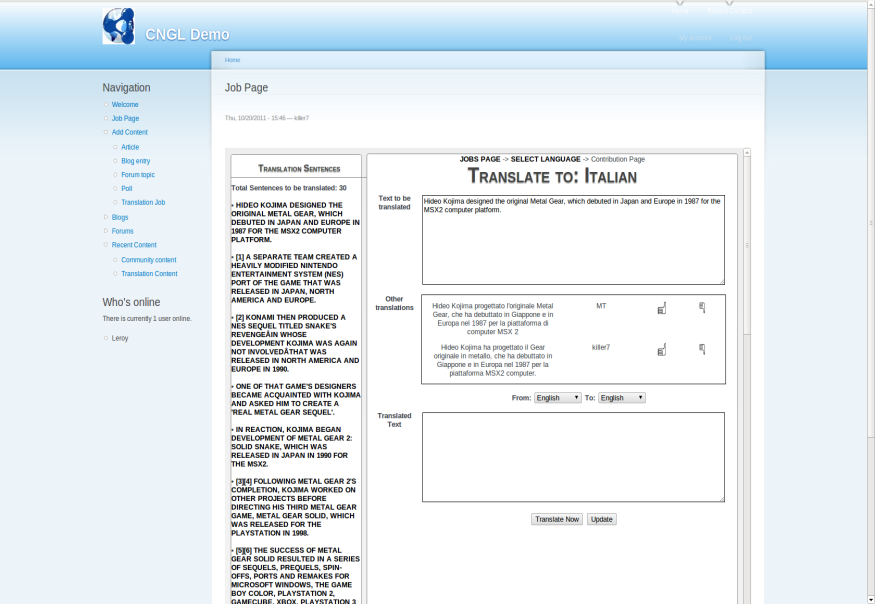 XLIFF
XLIFF
MT Service
Translation Tool
User Data
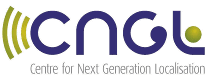 Leverage Target Quality Meta-data
Translate
Language Resources
Publish to CMS
Consume Content
Language Technology
<..>
<..>
Reading/
Reusing
<..>
Search Indexing
Machine Translation
Term-base
MT Training
<..>
<..>
Translation Memory+
<..>
<..> = MLW-LT Metadata
Rich Meta-data for TM Leverage
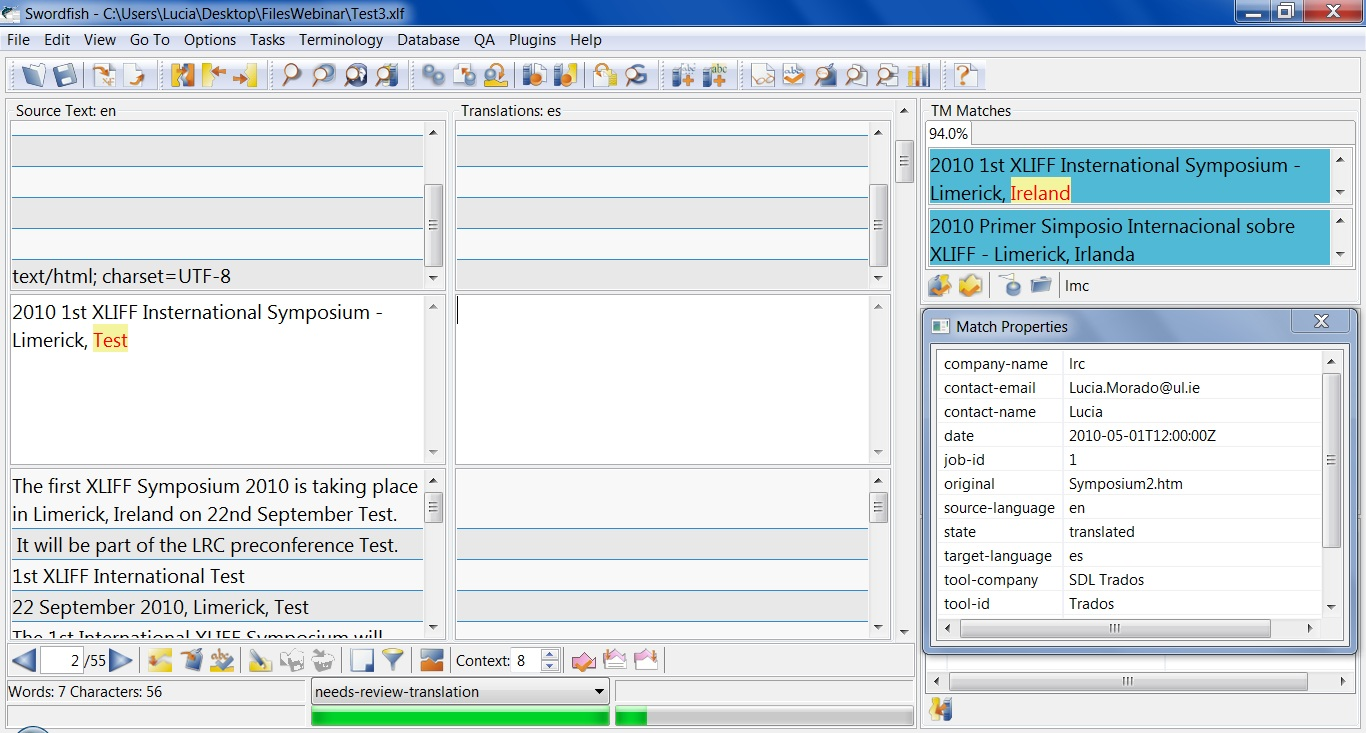 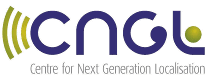 Next Steps
Contribute to MLW-LT requirements gathering
Breakout session Friday
Feedback on Requirements
New ones? Priorities? 
http://www.w3.org/International/multilingualweb/lt/wiki/Requirements
Get involved in WG
Participate as W3C members
Feedback via public list and WG site
Requirements Workshop in Dublin in 11-12 June
Implementations
Where next ?– mapping the future of the MLW
		MLW-MultiModal Interaction ....
			MLW-Audio-Visual Content ....
				MLW-JavaScript ....